Schafer  Hardwood Flooring: Increasing Glue Line Throughput
Rahul Seelam
Demmer Center - Lean Apprentice
Michigan State University - MBA 2013
[Speaker Notes: Introduce about myself
Rahul Seelam
	MBA
	6 months at the Demmer center
Introduce about the project
	first project with the Demmer center
	our objective was to increase throughput for one of their line
One request]
Schafer Hardwood Flooring
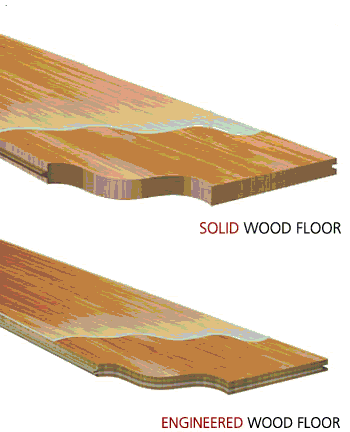 Privately owned
Products
Engineered
Solid 
Locations
Tecumseh, MI
Troy, MI
Key customers
Builders and installers
[Speaker Notes: Before going into more details I would like to give an overview of the company
Schafer hardwood flooring is a privately owned compnay manufacturing hardwood floors
The main difference between these two floors is that the ep has three layers of different types of wood glued together and is relatively cheaper where s the sp is mainly made out of single piece of high quality wood.
Its manu loc is based in Tec MI where it has 50 employees working on producing these floors. It distribiutes]
Agenda-A3
Theme
Background
Counter Measures
Current State
Effect Confirmation
Goal
Root Cause Analysis
Follow Up Actions
[Speaker Notes: In todyas agenda we will be using a standrar A3 report format to uncover the details of my project
Below are the steps for the A3 process which has it roots in the traditional PDCA cycle. A3 method of problem solving is introduced by Toyota
A3 is a paper size, typically 11″ x 17″.  There are actually several A3-type paper sizes, and Toyota believes that when you structure your problem solving around 1 page of paper, then your thinking is focused and structured.]
Theme: What Project?
Increase glue line throughput of engineered products
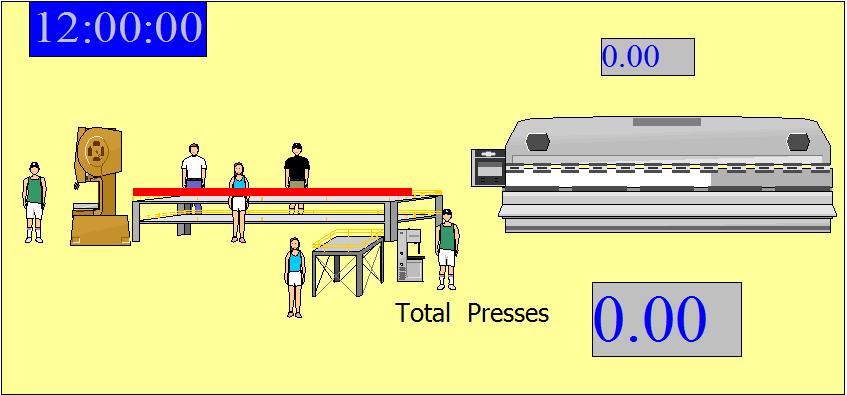 [Speaker Notes: As you saw in the previous slide, the first step in the process is identifying the theme.
To give an overview what this glue line is
Ripsaw line whe]
Glue Line SIPOC
“Gluer”
Glue Veneers
“Stackers”
Lay Veneers
“Card dealer”
Install Cores
Press
A3
Theme: Increase glue line throughput of engineered products
Background
Counter Measures
Current State
Effect Confirmation
Goal
Root Cause Analysis
Follow Up Actions
Background: What Purpose?
Demand not met


Glue line is the bottleneck process


Production costs are increasing
A3
Theme: Increase glue line throughput of engineered products
Background: 1) Excess demand
2) Bottleneck 3) Increasing costs
Counter Measures
Current State
Effect Confirmation
Goal
Root Cause Analysis
Follow Up Actions
Current State
Current State
Press could produce 36 units

Producing only 16 units

Making only 50% of the potential revenue on engineered products
A3
Theme: Increase glue line throughput of engineered products
Background: 1) Excess demand
2) Bottleneck 3) Increasing costs
Counter Measures
Current State:1) Average throughput per day is 16 2) Less than 50% capacity utilization
Effect Confirmation
Goal
Root Cause Analysis
Follow Up Actions
Goal
To maximize throughput while maintaining required quality and safety standards
A3
Theme: Increase glue line throughput of engineered products
Background: 1) Excess demand
2) Bottleneck 3) Increasing costs
Counter Measures
Current State:1) Average throughput rate is 16 units 2) Less than 50% capacity utilization
Goal: Maximize press throughput while maintaining quality and safety
Effect Confirmation
Root Cause Analysis
Follow Up Actions
Root Cause Analysis
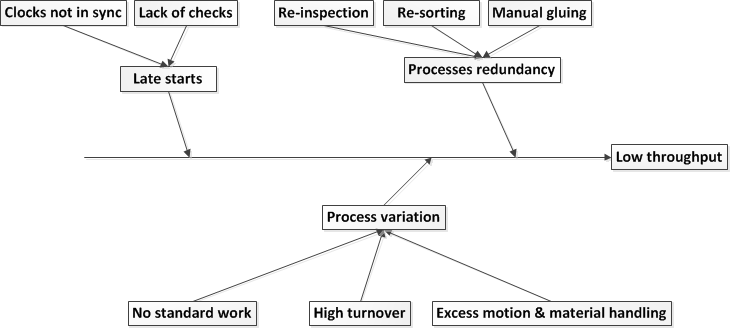 A3
Theme: Increase glue line throughput of engineered products
Background: 1) Excess demand
2) Bottleneck 3) Increasing costs
Counter Measures
Current State:1) Average throughput rate is 16 units 2) Less than 50% capacity utilization
Goal: Maximize press throughput while maintaining quality and safety
Effect Confirmation
Root Cause Analysis
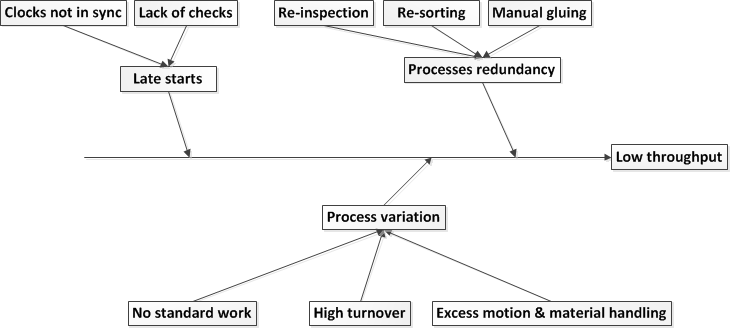 Follow Up Actions
Counter Measures
A3
Theme: Increase glue line throughput of engineered products
Background: 1) Excess demand
2) Bottleneck 3) Increasing costs
Counter Measures:
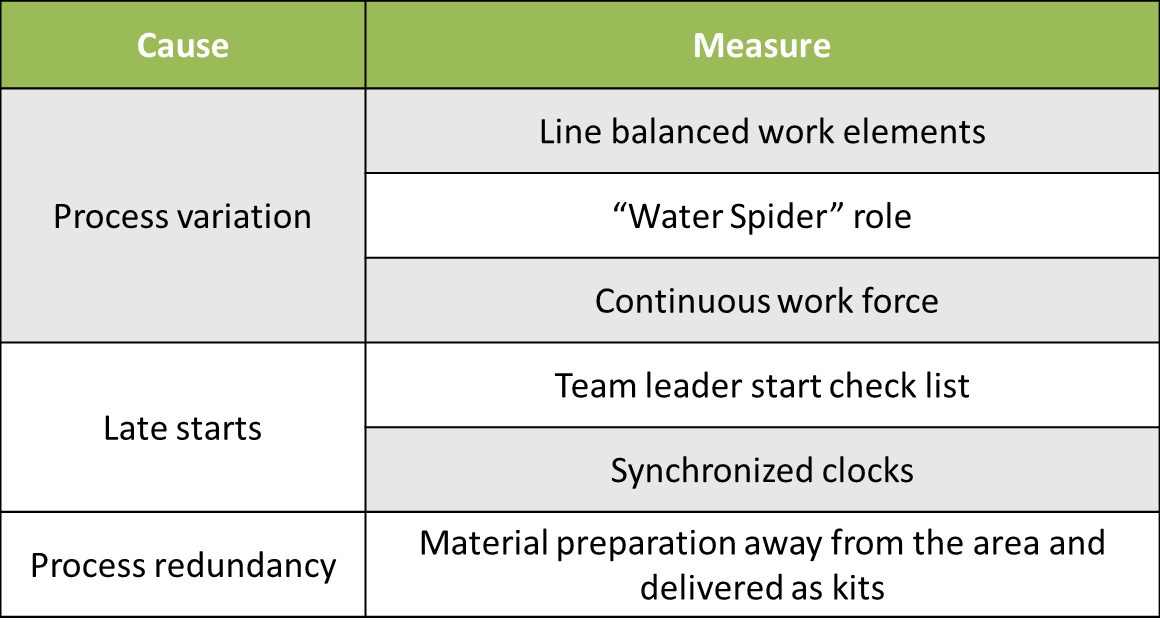 Current State:1) Average throughput rate is 16 units 2) Less than 50% capacity utilization
Goal: Maximize press throughput while maintaining quality and safety
Effect Confirmation
Root Cause Analysis
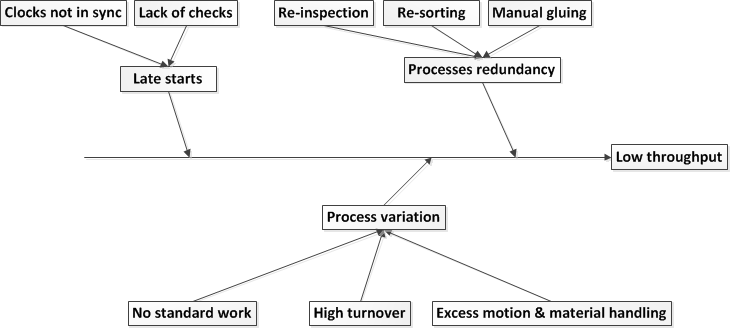 Follow Up Actions
Effect Confirmation
Historic average throughput is 16 units
A3
Theme: Increase glue line throughput of engineered products
Background: 1) Excess demand
2) Bottleneck 3) Increasing costs
Counter Measures:
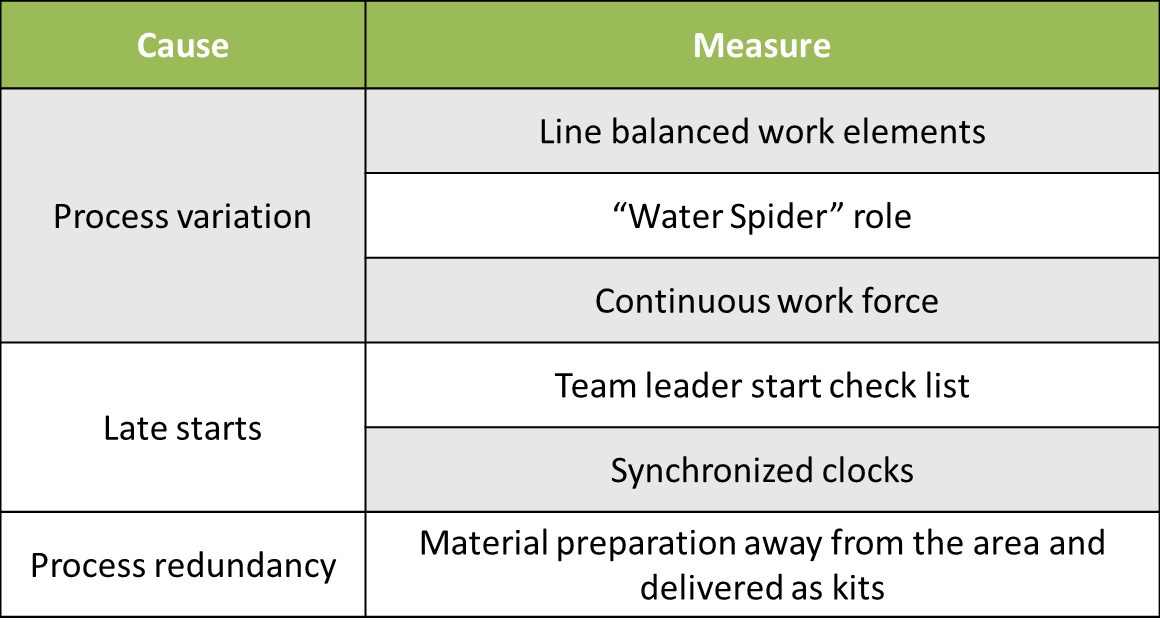 Current State:1) Average throughput rate is 16 units 2) Less than 50% capacity utilization
Goal: Maximize press throughput while maintaining quality and safety
Effect Confirmation
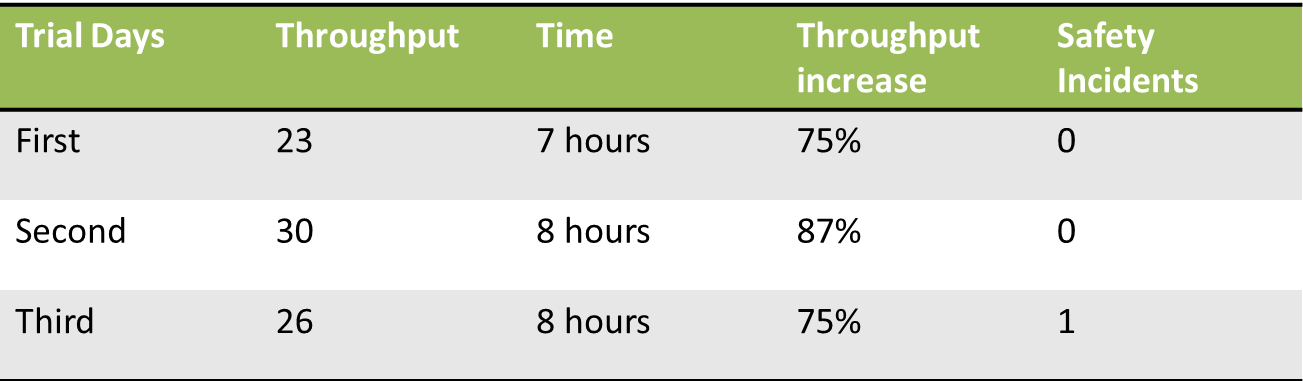 Root Cause Analysis
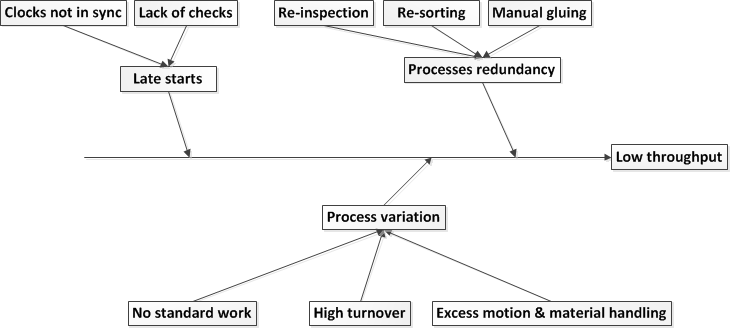 Follow Up Actions
Unresolved Issues / Follow Up Actions
Completed A3
Theme: Increase glue line throughput of engineered products
Background: 1) Excess demand
2) Bottleneck 3) Increasing costs
Counter Measures:
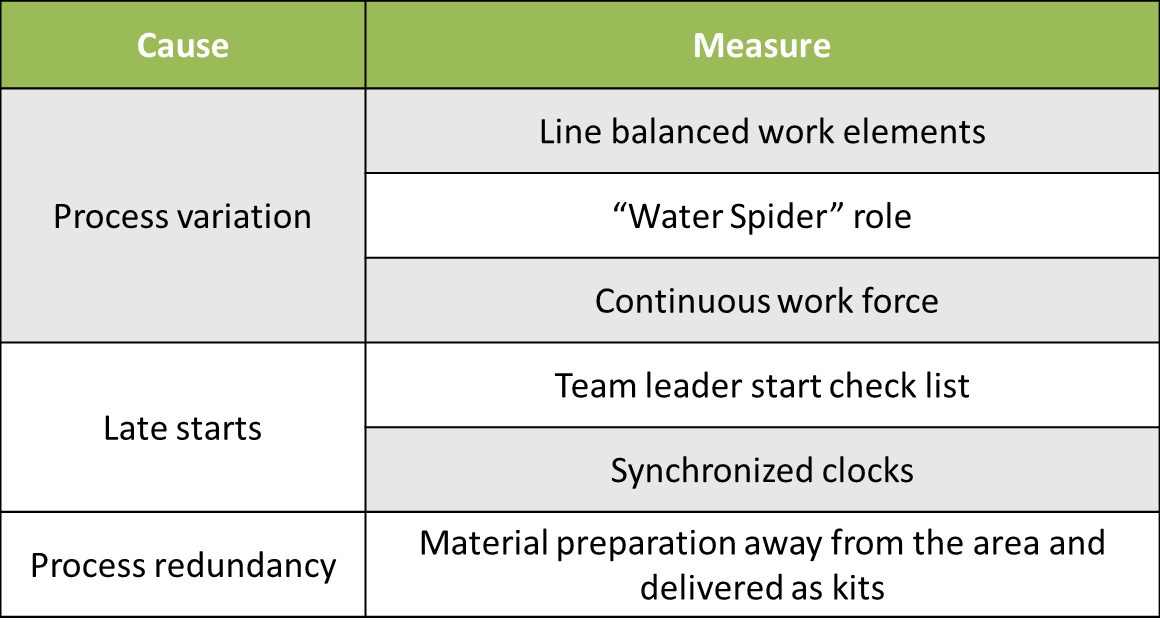 Current State:1) Average throughput rate is 16 units 2) Less than 50% capacity utilization
Goal: Maximize press throughput while maintaining quality and safety
Effect Confirmation
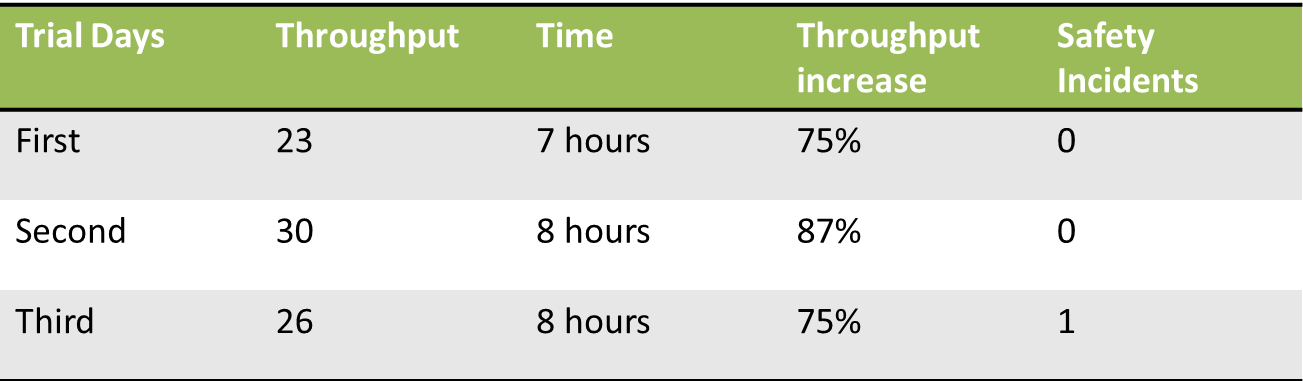 Root Cause Analysis
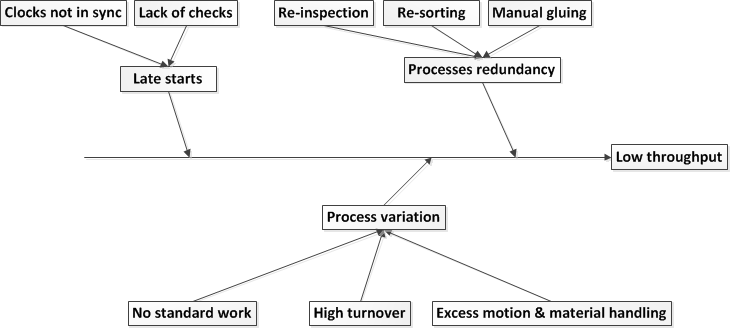 Follow Up Actions
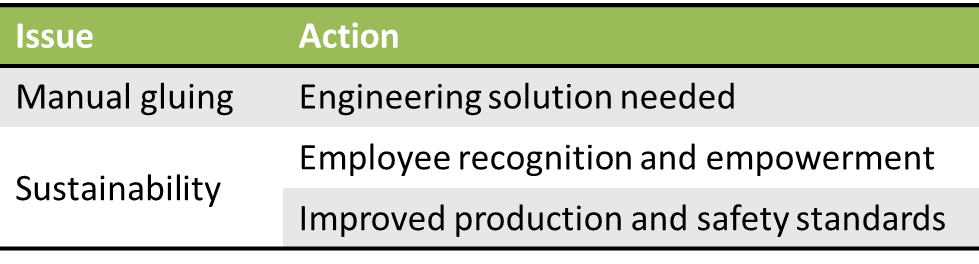